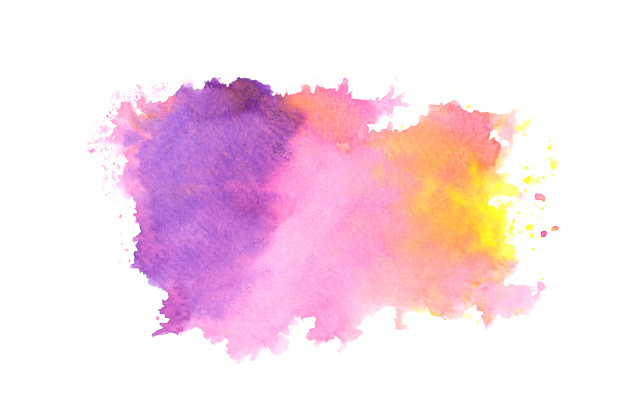 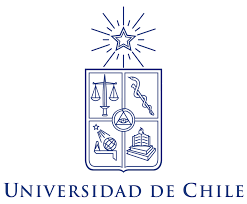 Mapa conceptual Educación en salud I
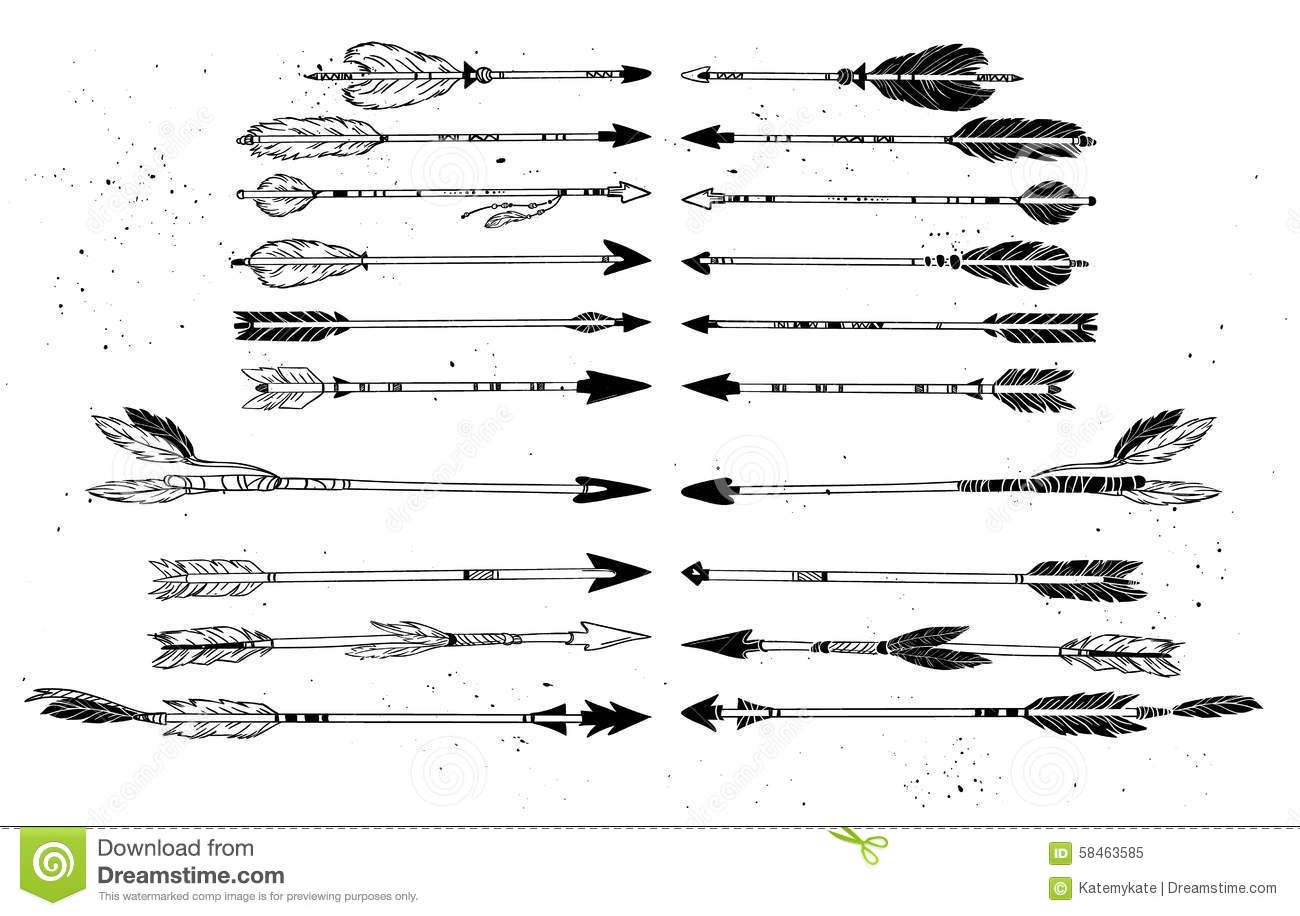 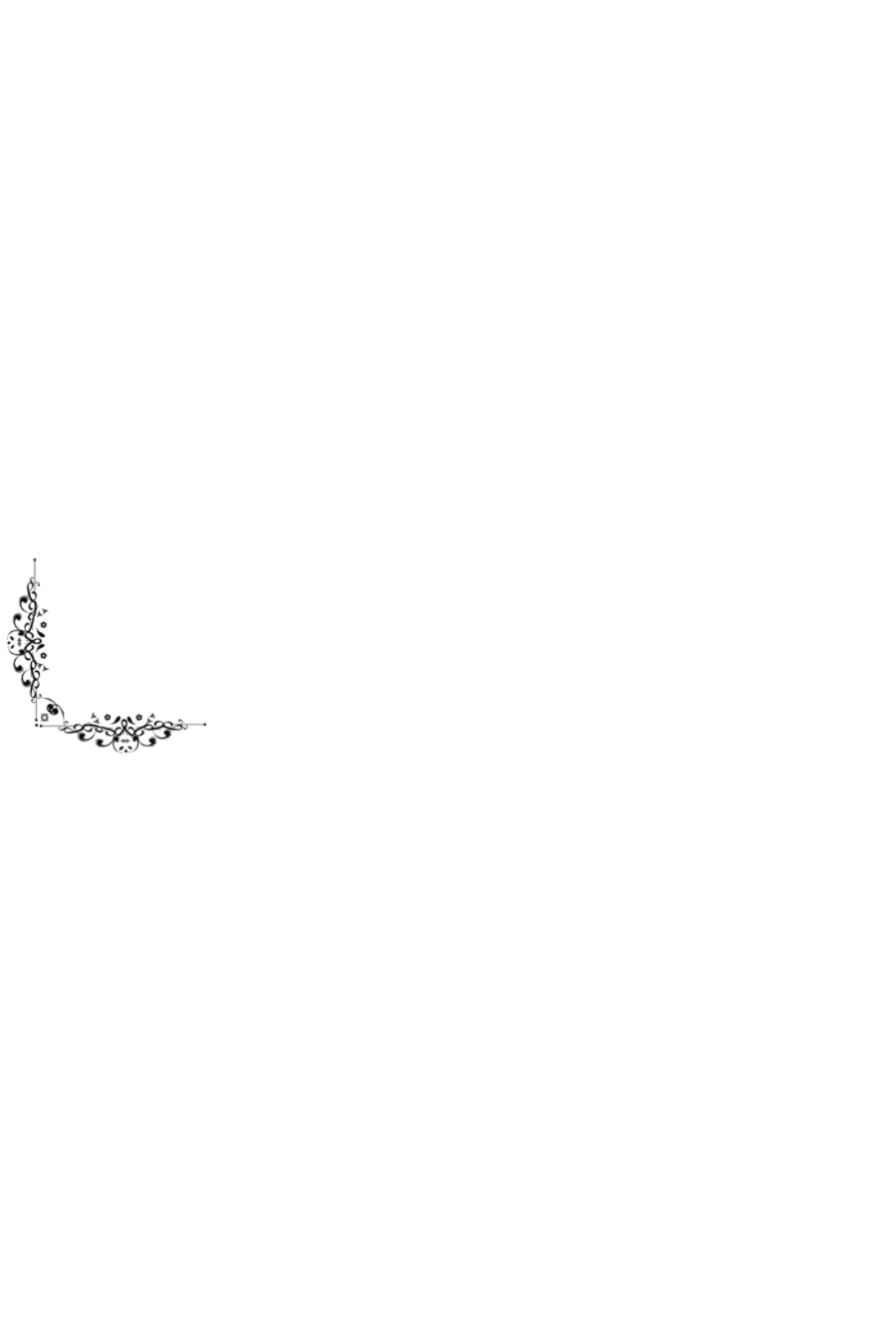 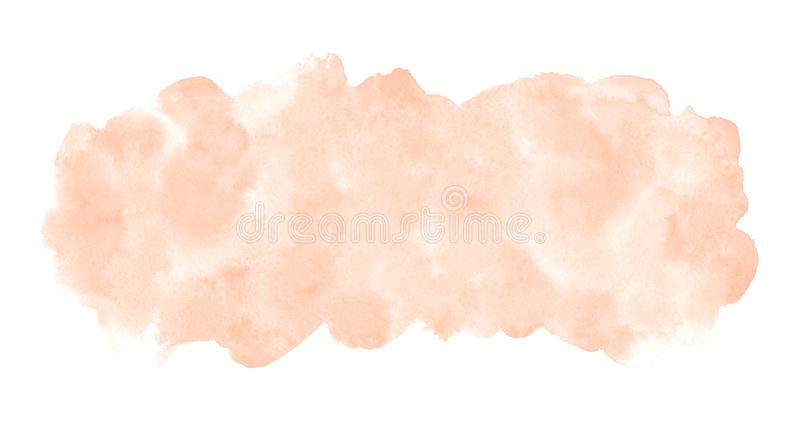 Matrón/a integral
Debe  tener
Conocimientos en Educación en salud
Basados en
Promoción
Prevención
Previo
Diagnóstico
Permite
Visualizar
Planificar
Estableciendo
Necesidades
Considerando
Estrategias
Condicionantes
Prioridades
Para llevar a cabo
Intervenciones en salud
Factores ambientales
Factores Personales
Autoestima
Estilos de aprendizaje
Motivación
Determinar
Precisando
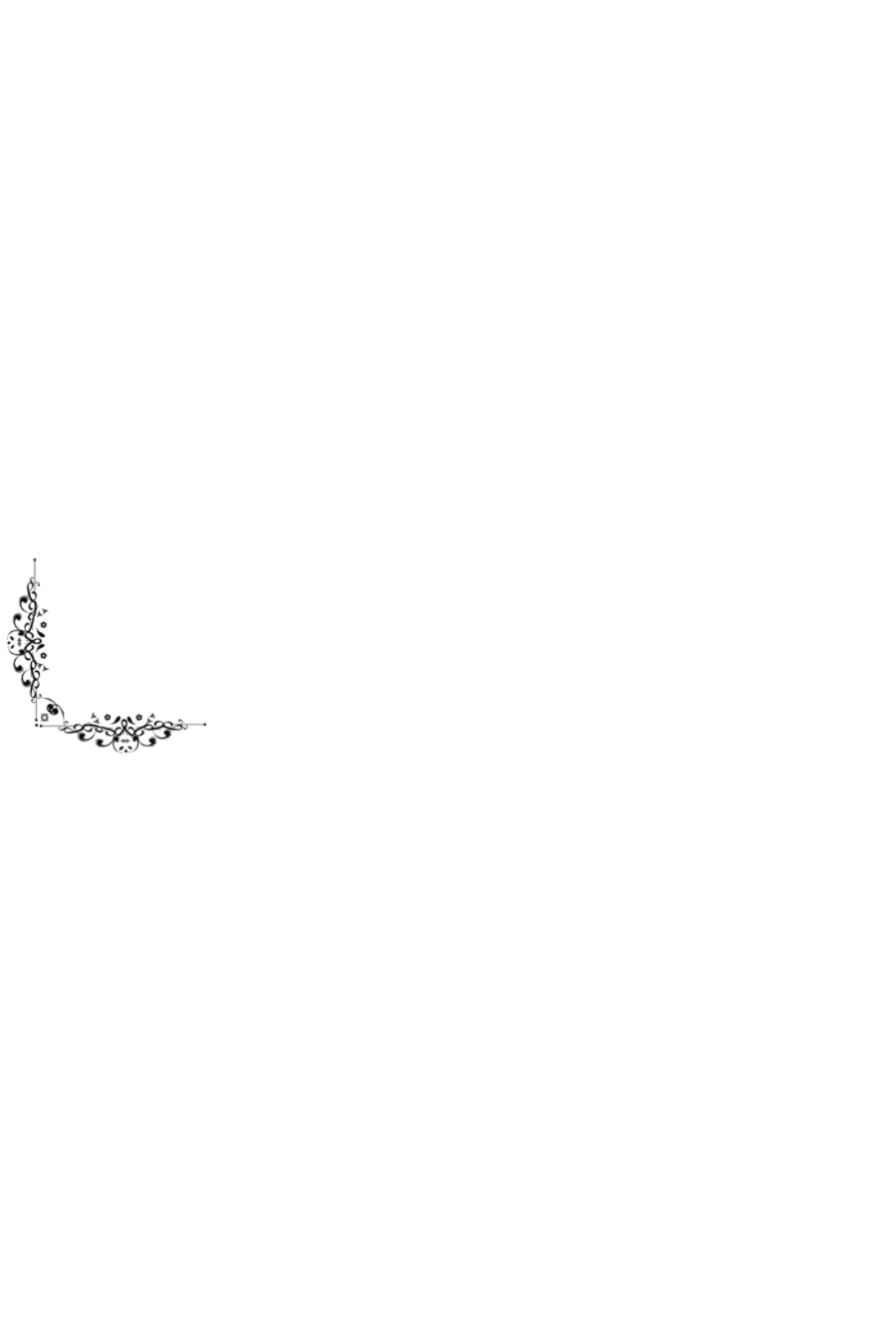 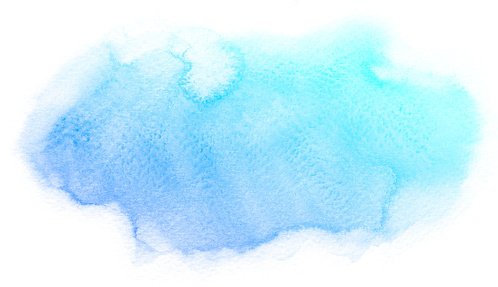 Área cognitiva
Entorno social
Proceso educativo
Medio
Destacando
Apoyado en una
Meta
Medios publicitarios
Educación libertadora
Área emocional
Entorno próximo
Que consta de
Empatía
Procesos participativos
Respeto
Proceso horizontal
Facilitando un
Aprendizaje significativo
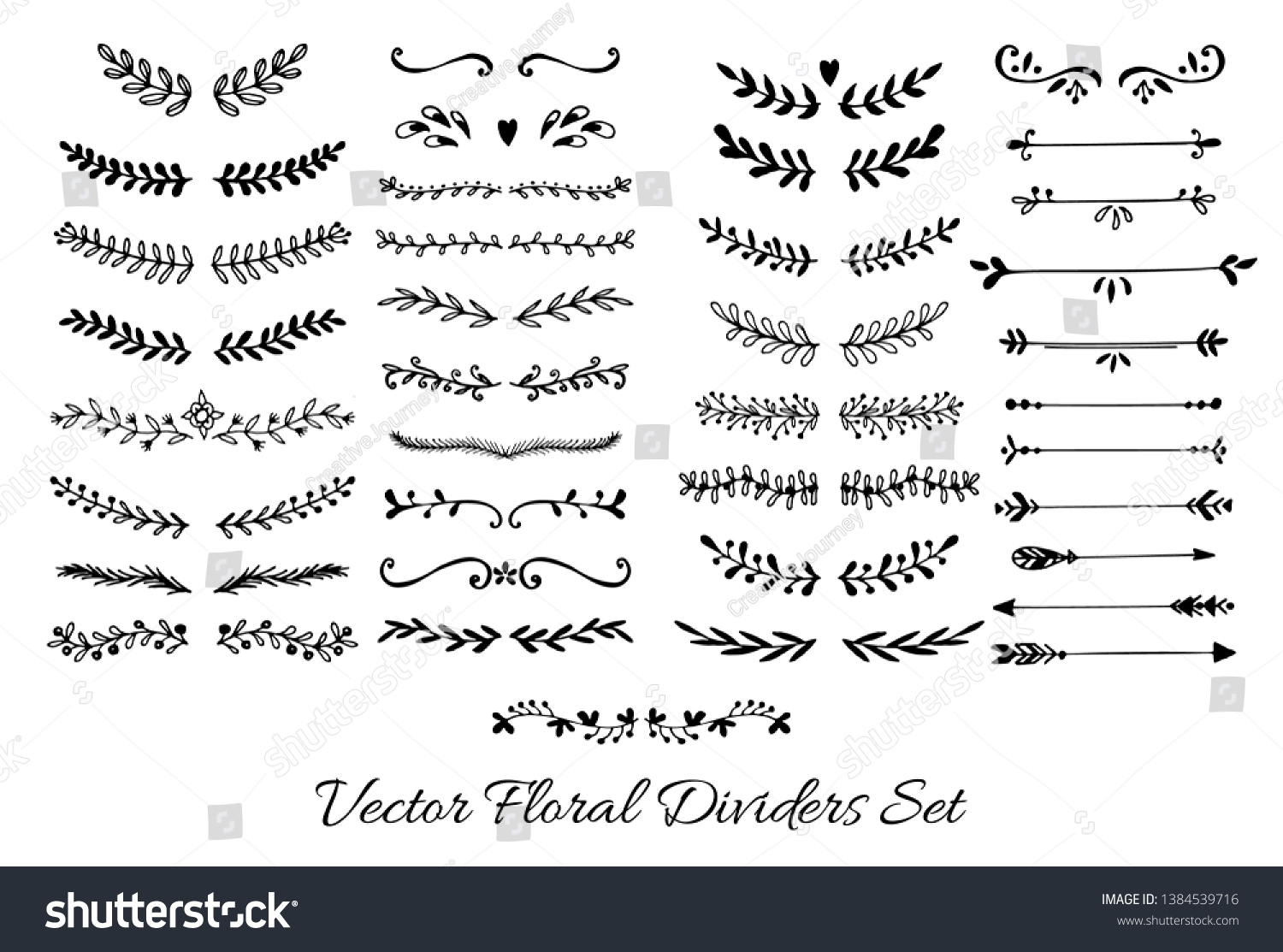 Dotando de
Siendo esta
Conciencia
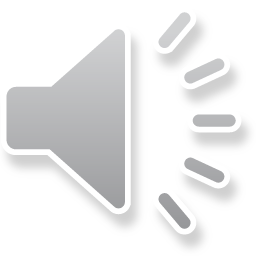 Cambio de conducta
Contribuyendo en
Empoderamiento
Mejorar la situación de salud